Reunión 2º trimestreinfantil 3 años
CURSO 2018-2019
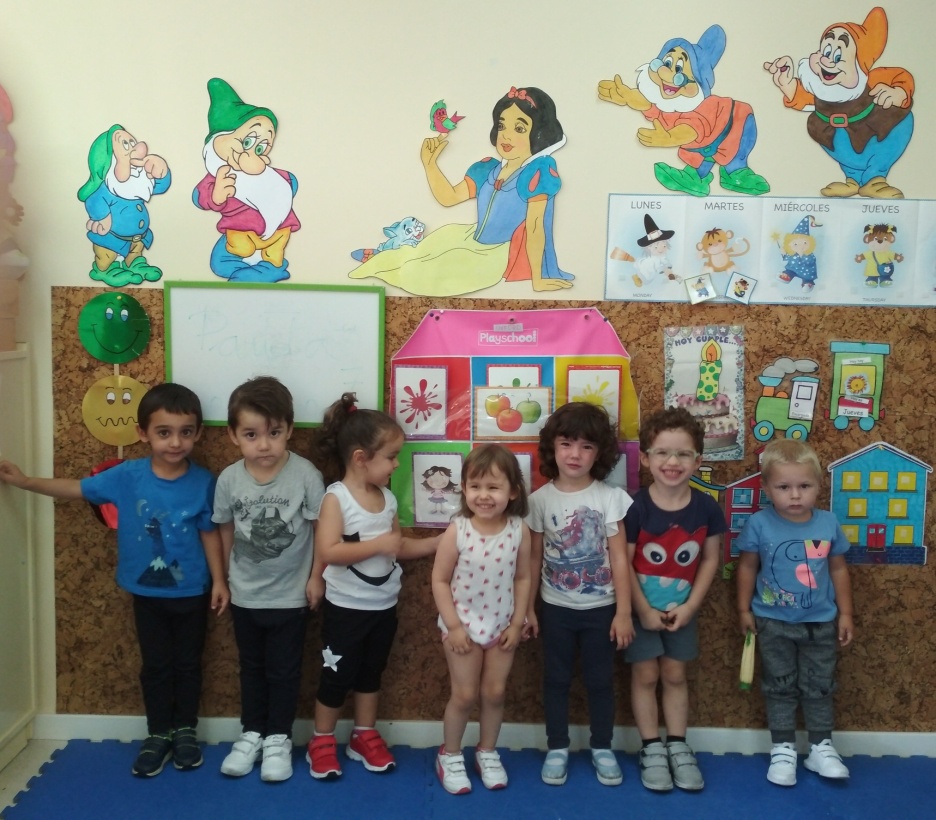 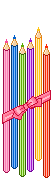 ÍNDICE
Bienvenida
 Resultados Primera Evaluación
 Trabajo por trimestres
 Contenidos 2º trimestre
 Actividades 2º trimestre
 Recomendaciones (lenguaje, fomentar autonomía, hábitos,…)
Hora de atención a las familias
Dudas. Despedida
RESULTADOS 1º EVALUACIÓN
- Adaptación positiva
- Las rutinas se van adquiriendo poco a poco
-Se inició una progresiva autonomía
- Capacidades de relación y lingüísticas en proceso.
Trabajo por trimestres
CONTENIDOS 2º TRIMESTRE
Círculo y cuadrado
Números 1 y 2
Colores rojo, amarillo, azul y verde
Conceptos: grande-pequeño, largo-corto
Medios de transporte, educación vial, tiendas, elementos de la calle, los paisajes,…
ACTIVIDADES 2º TRIMESTRE
- Día de la Paz (30 enero)
- Carnaval ( 1 de marzo)
- Taller día del padre (15 de marzo)
- Fiesta primavera ( 12 de abril)
- Actividades Ecoescuelas : alternativa papel albal.
Días  sin colegio del segundo trimestre.
RECOMENDACIONES
- Poner cinta en babi y abrigo
- Merienda saludable
- Entradas y salidas. Puntualidad
- Juguetes
- Ropa cómoda
- Fomentar autonomía
- Lenguaje
Atención a las familias
¡ MUCHASGRACIAS !